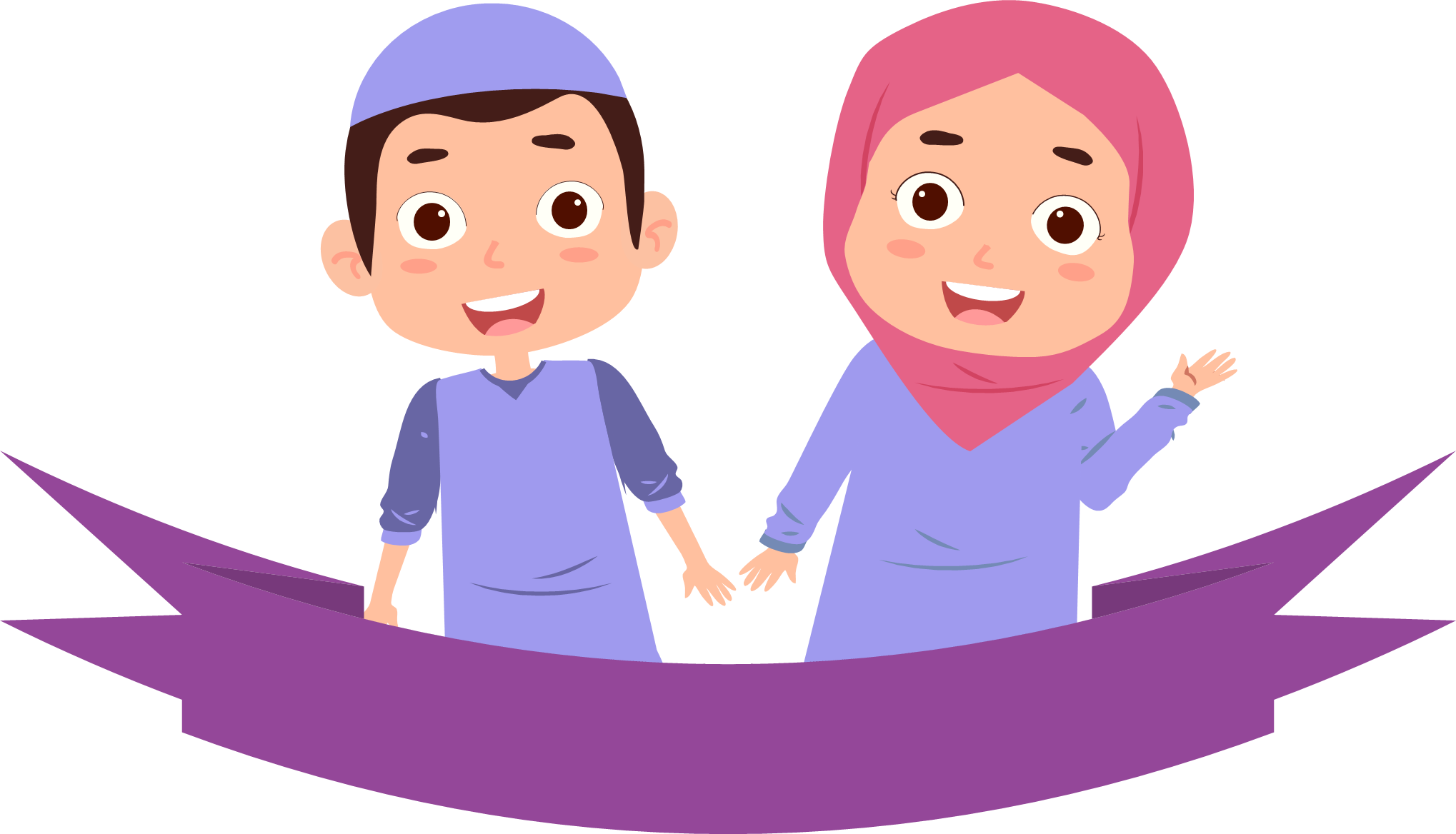 شهر رمضان المبارك
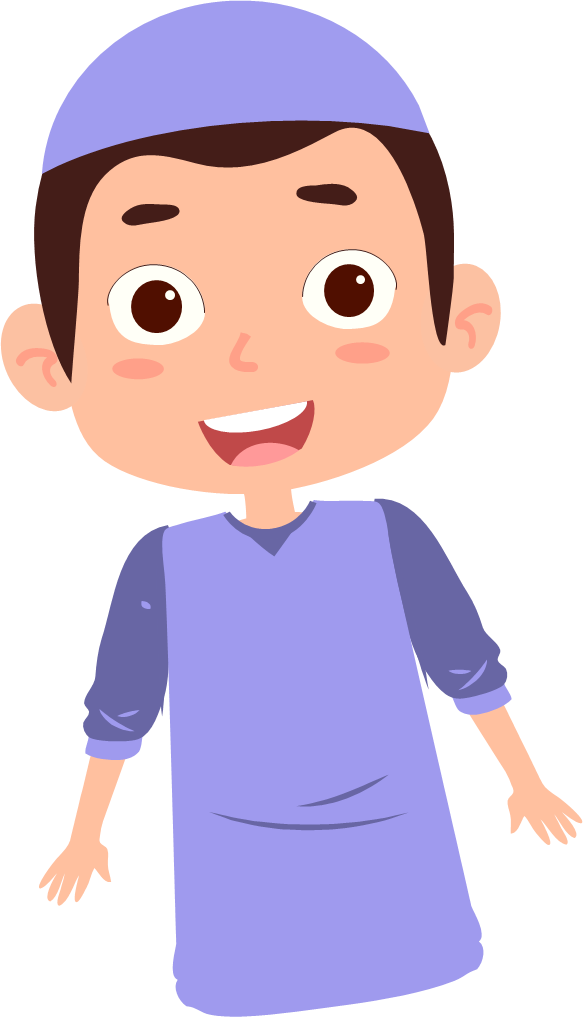 يأتي شهر رمضان بعد 
شهر شعبان
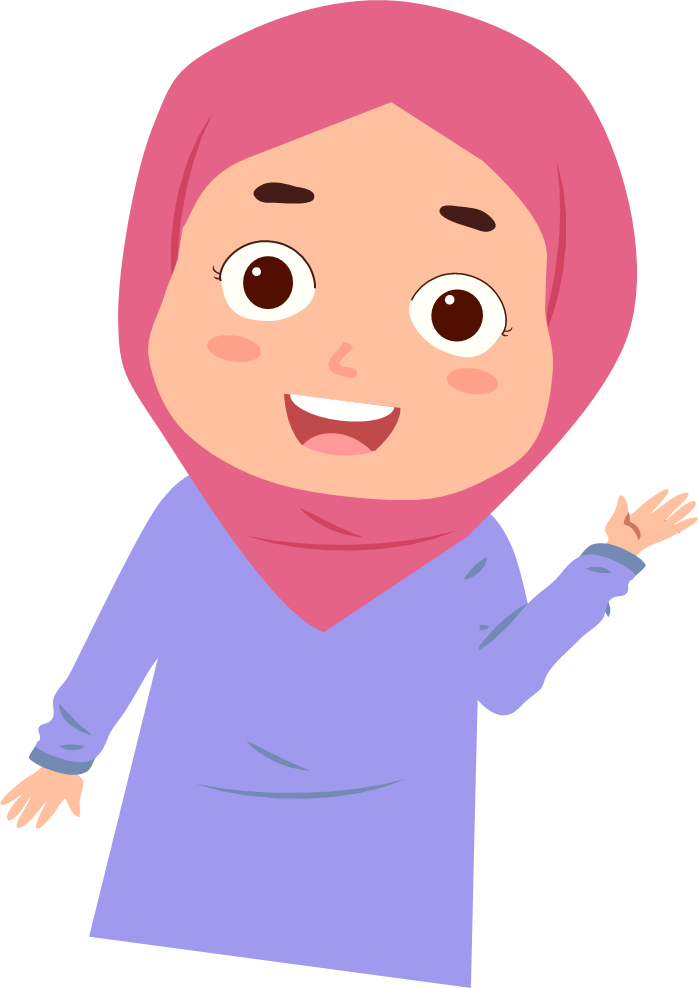 ويحدد المسلمون بداية شهر رمضان عند رؤية هلال رمضان
في رمضان
يجب الإمساك عن
 الاكل والشرب 
عند طلوع الفجر
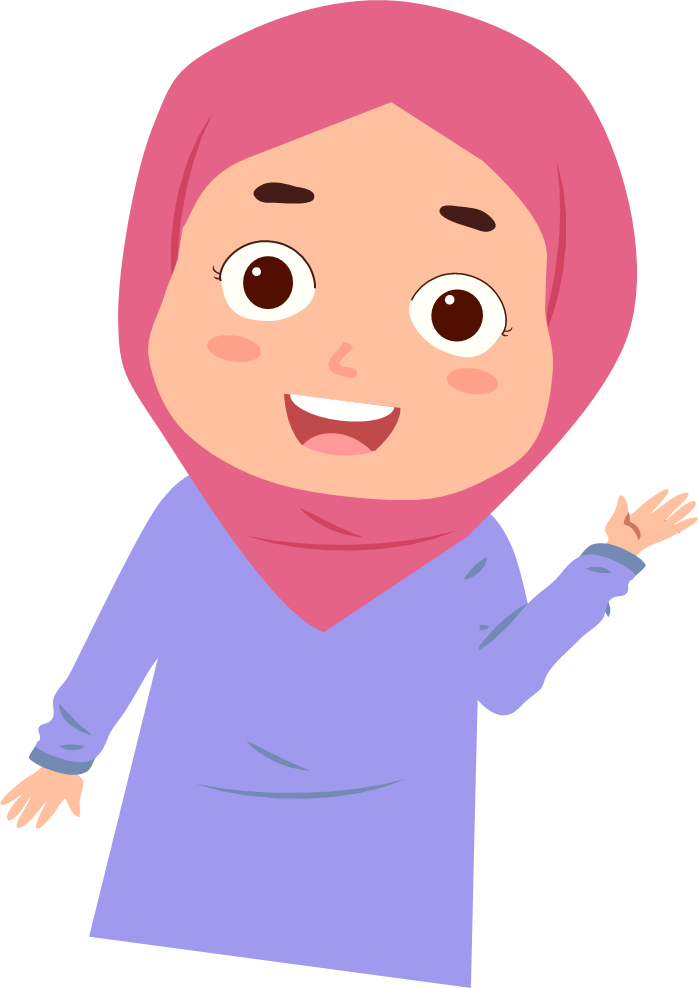 والافطار عند غروب الشمس
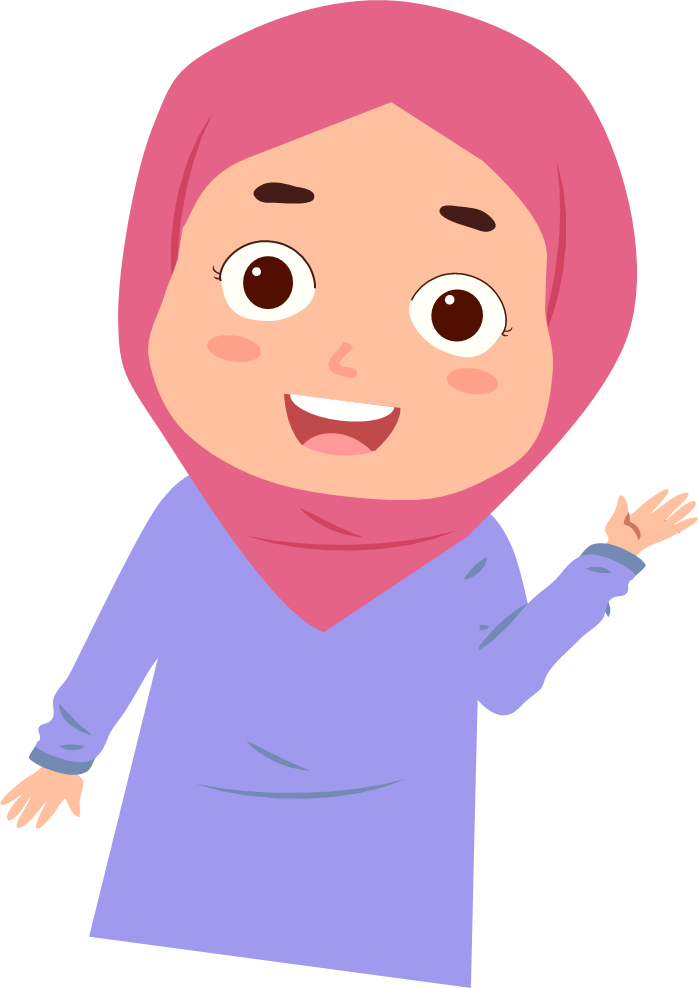 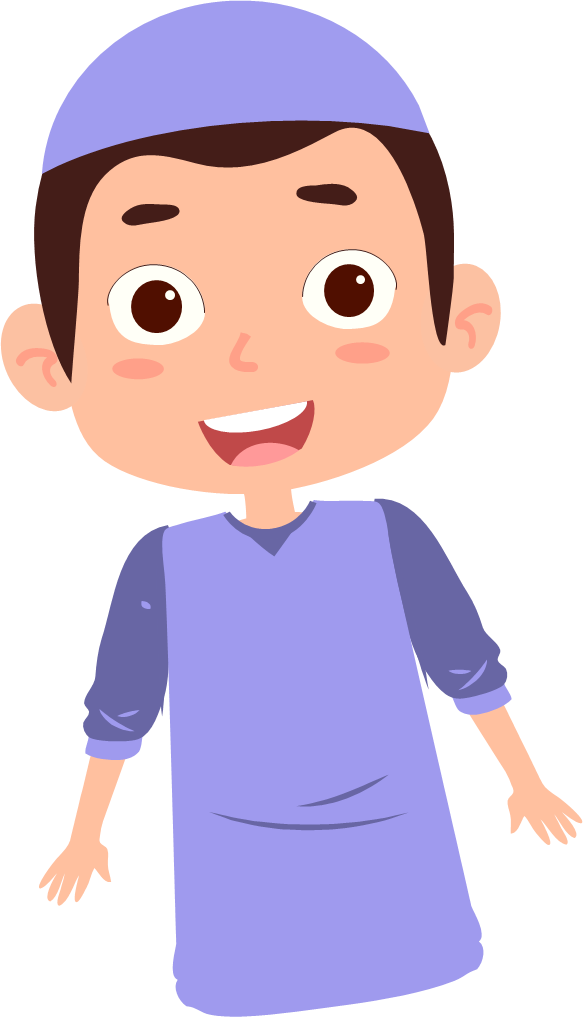 أفضل الأعمال في شهر رمضان
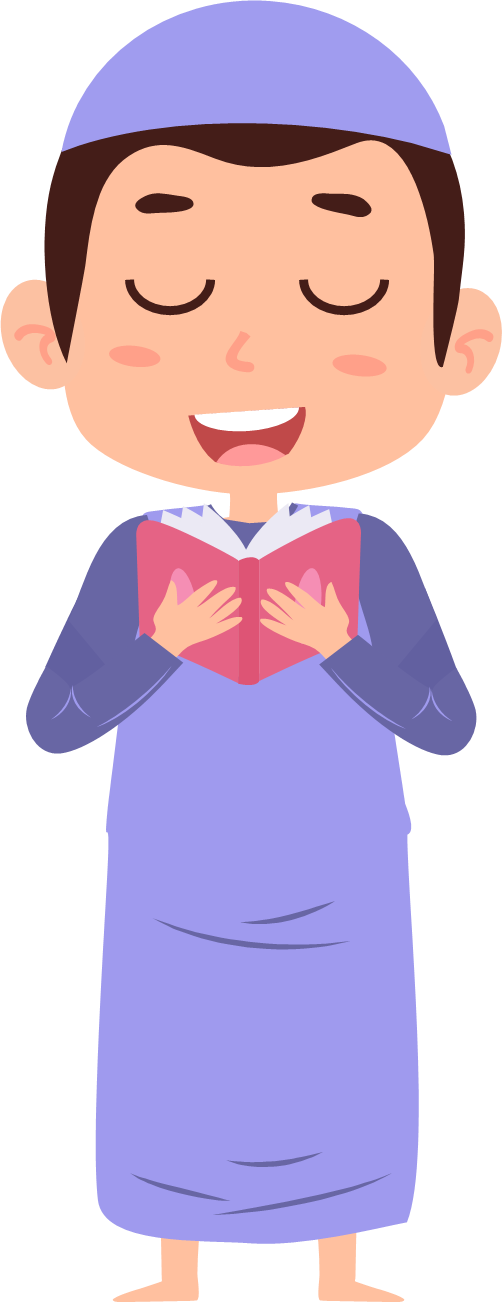 أفضل الأعمال في شهر رمضان
قراءة
القرآن الكريم
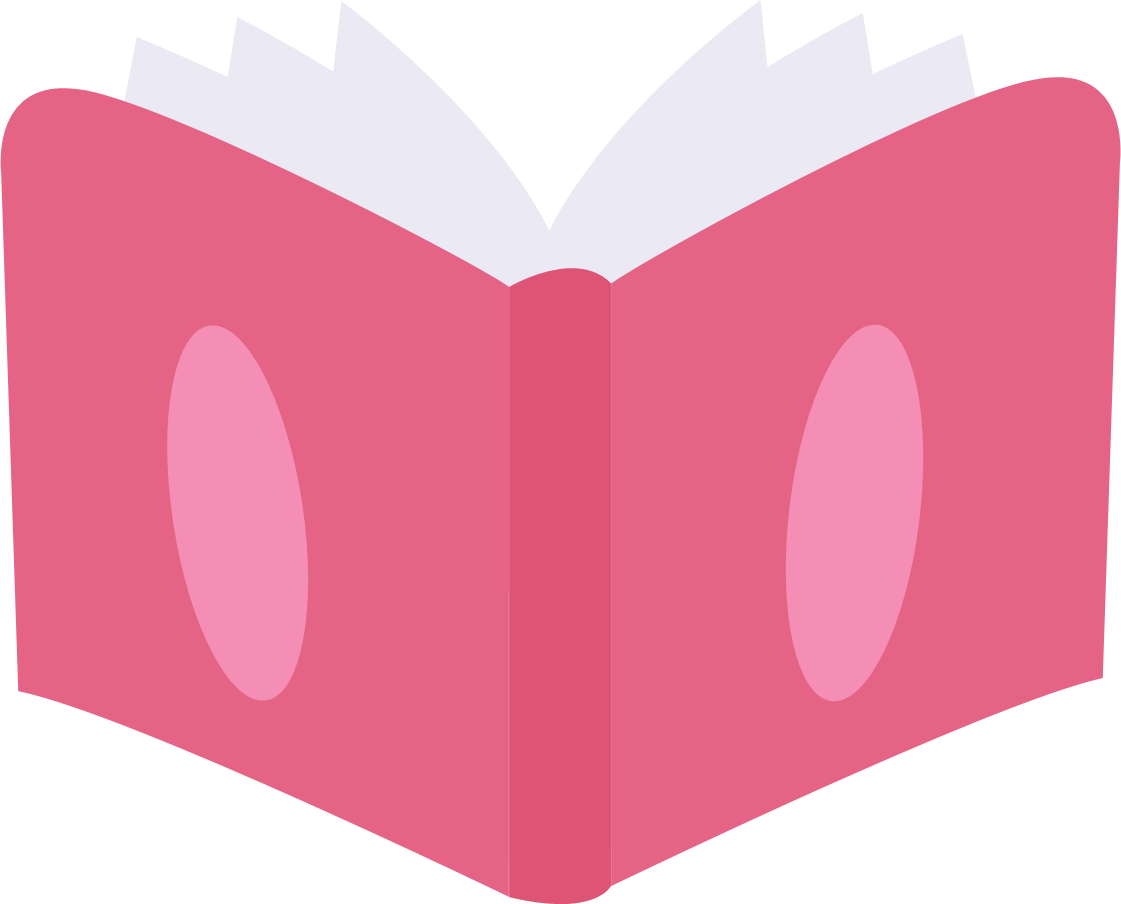 أفضل الأعمال في شهر رمضان
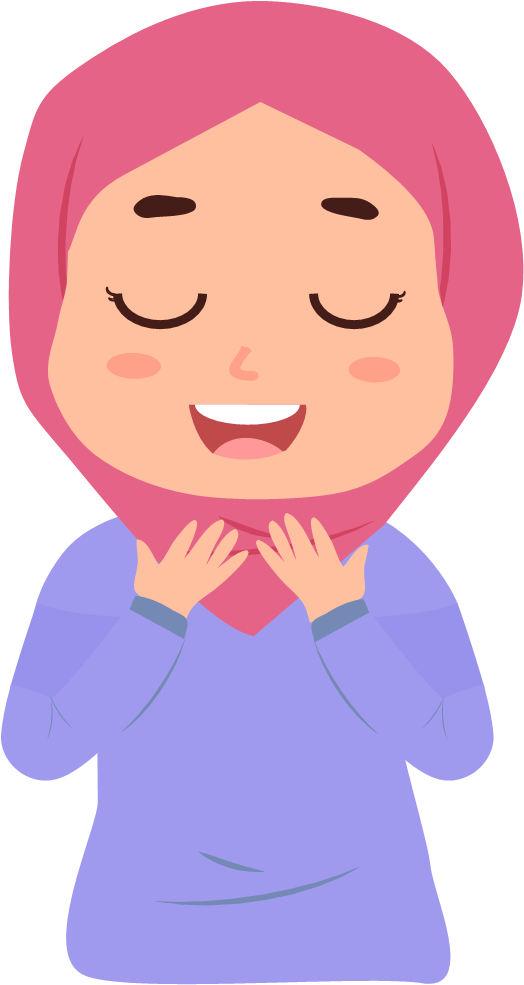 الدّعاء
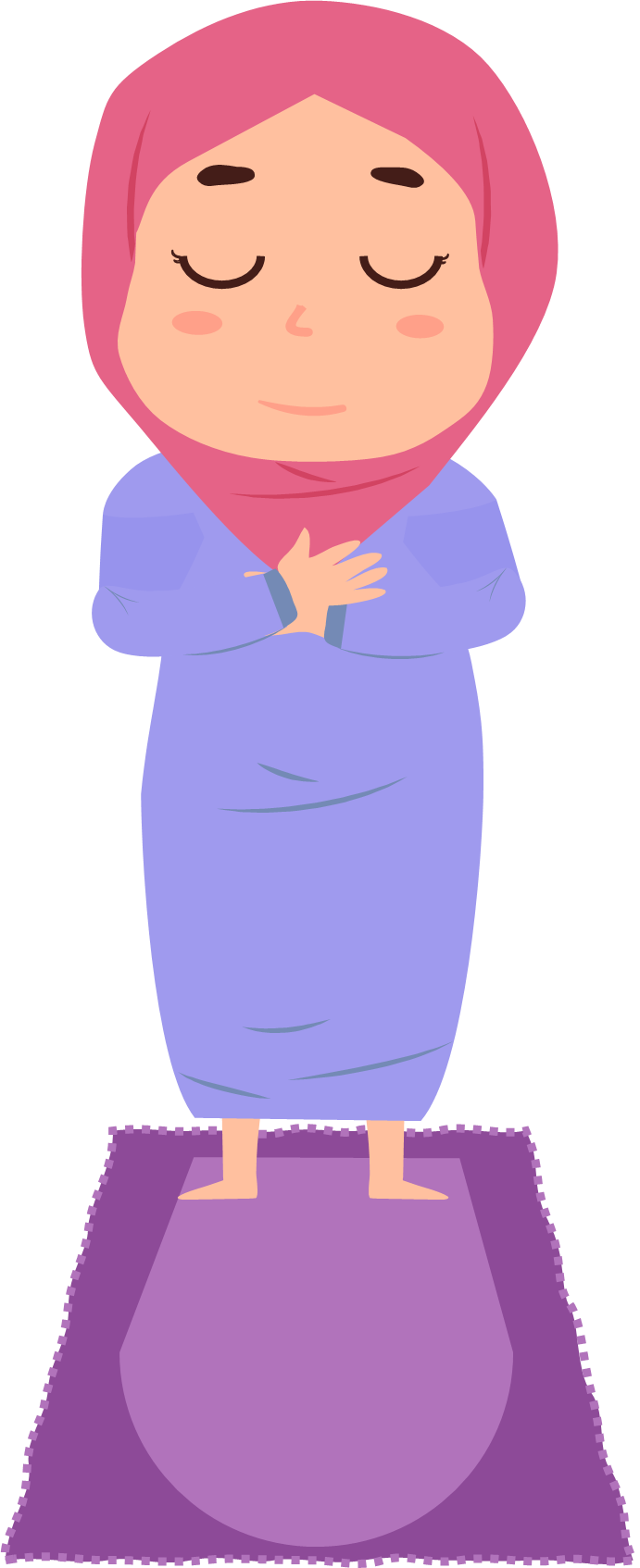 أفضل الأعمال في شهر رمضان
صلاة التراويح
أفضل الأعمال في شهر رمضان
التنافس على
 الأعمال الصالحة والقيام بأعمال الخير
أفضل الأعمال في شهر رمضان
زيارة الأقارب وصلة الرحم
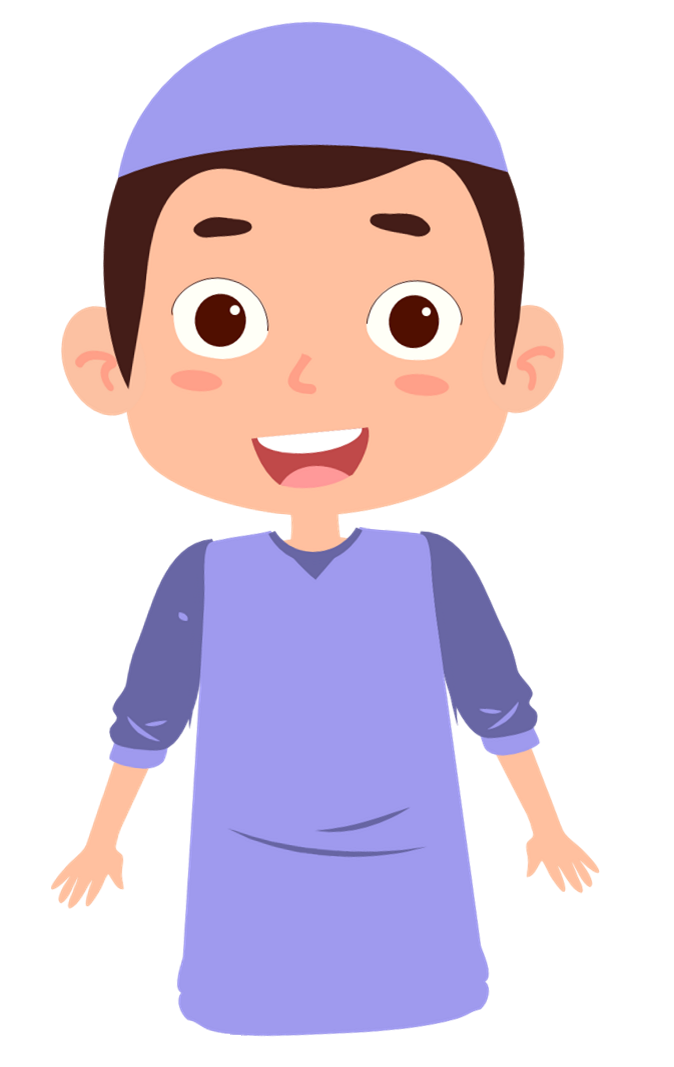 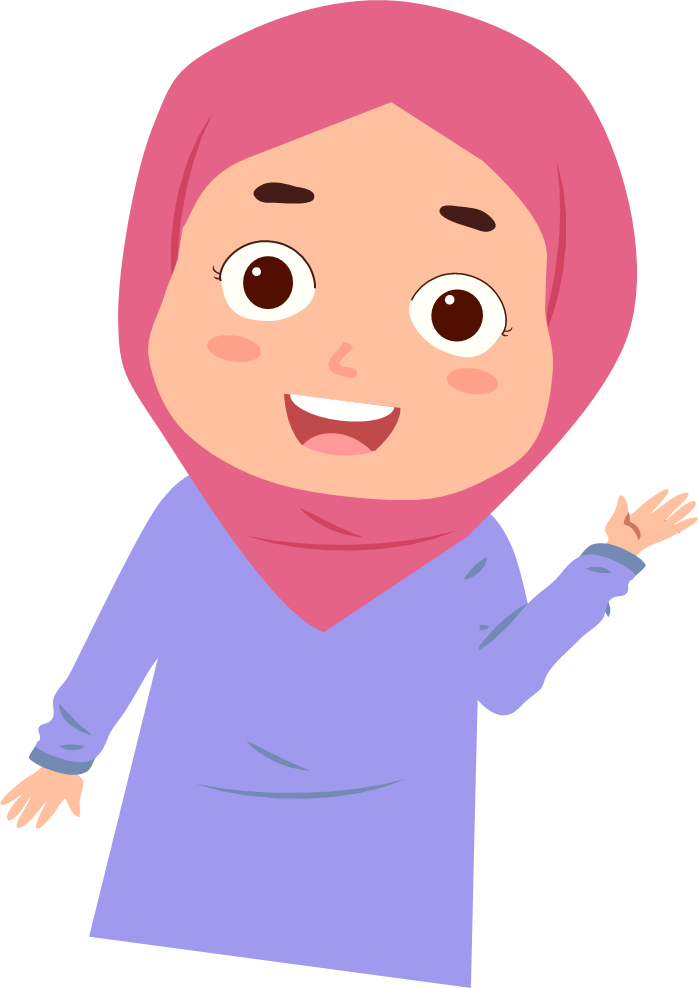 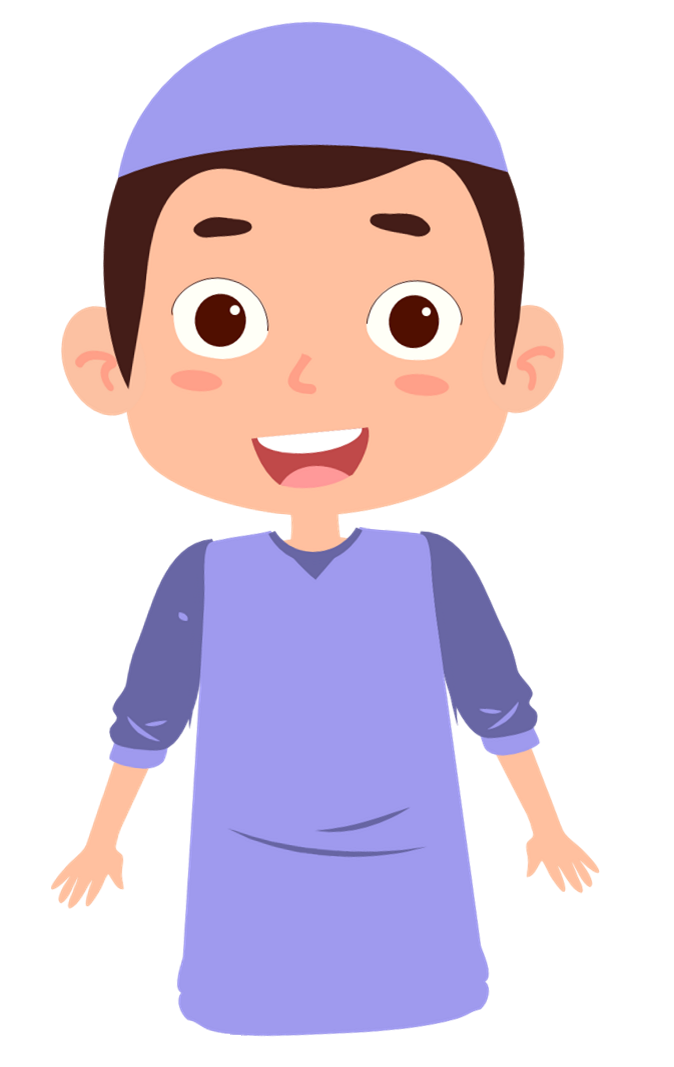 ما اسم الليلة المباركة في رمضان
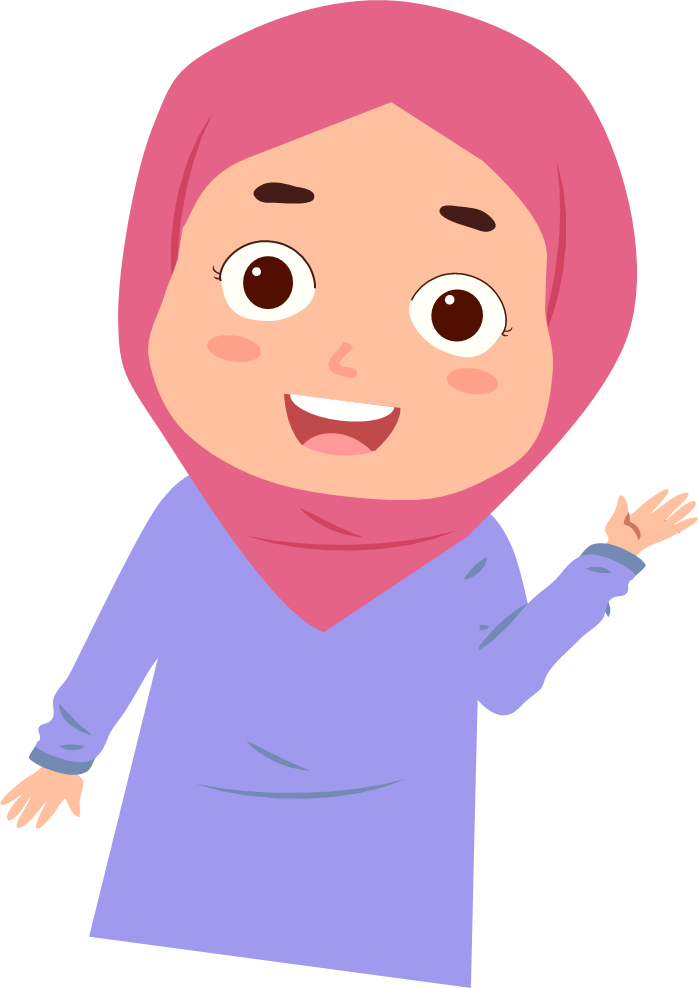 ليلة القدر
ما هو العيد الذي يأتي بعد رمضان
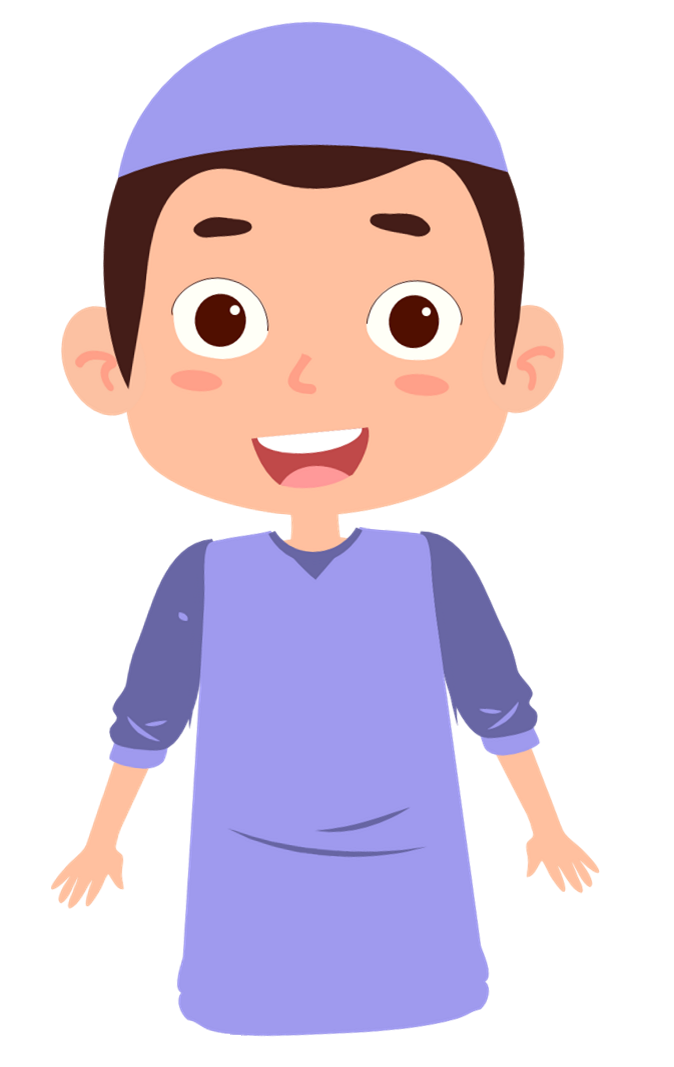 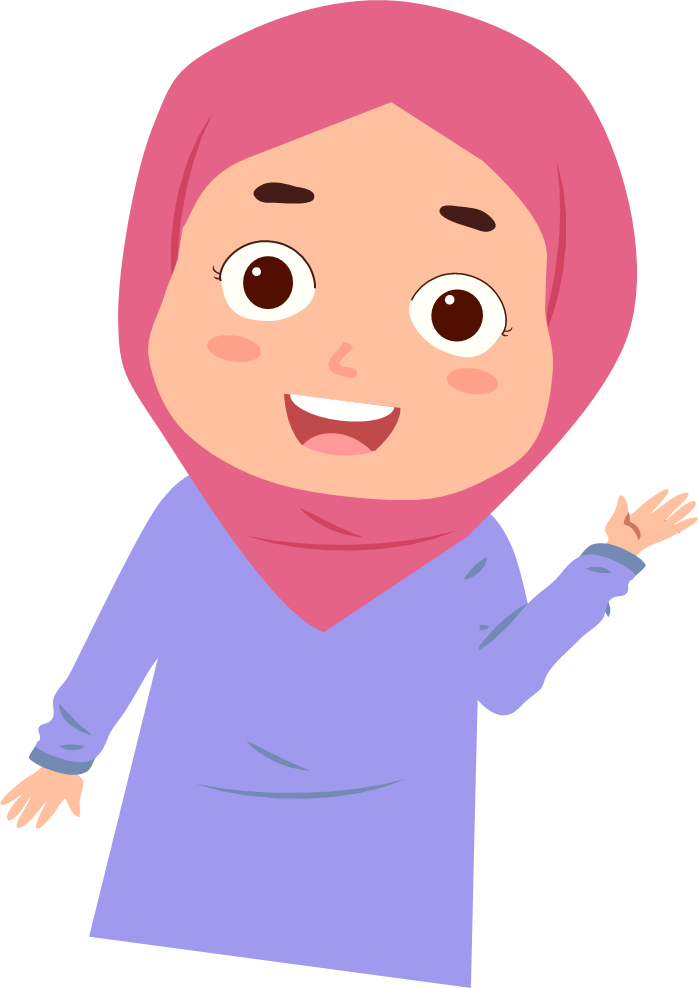 عيد الفطر